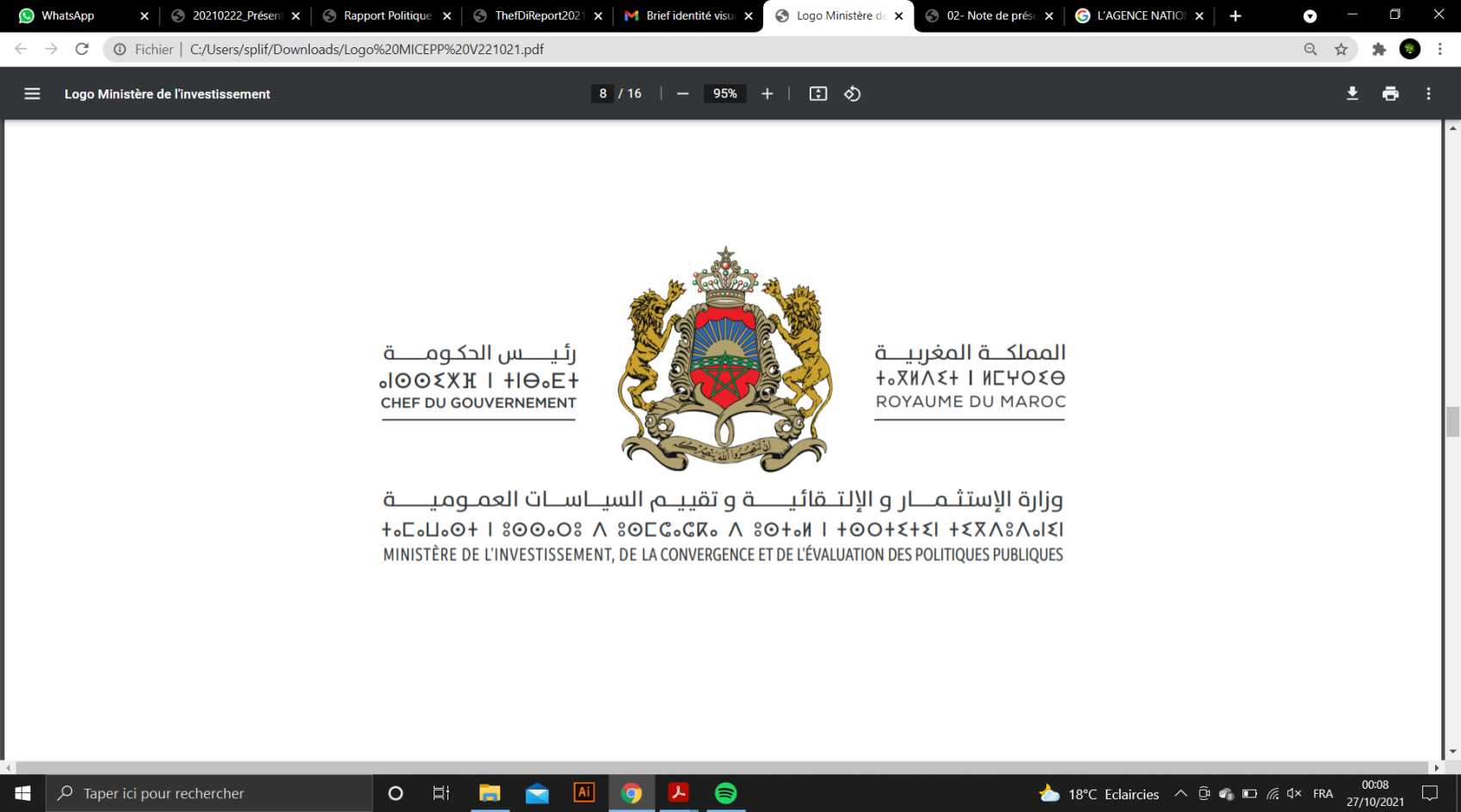 RESILIENT NATIONAL EVALUATION SYSTEMS FOR SUSTAINABLE DEVELOPMENT
Session A5: Financing National Evaluation Systems
Mohamed MAHDAD
Directeur de la Convergence des PP
MICEPP, Maroc
10/26/2022
1
Sommaire
Qu’est ce qu’un système national d’évaluation?
Processus de mis en place du SNE
Sources de financement du SNE. 
Recommandations
Qu’est ce qu’un Système National d’Evaluation?
C’est un ensemble d’acteurs, de règles, de mécanismes, de processus et d’outils, nécessaires pour que l’évaluation devienne systématique et que ses résultats soient utilisés dans la prise de décisions :
Cadre légal (clauses explicites de l’obligation de l’évaluation) ;
Structures organisationnelles dédiées (coordination et connections des acteurs, pilotage, communication) ;
Vivier d’experts (au sein de l’administration, des institutions spécialisées, des universités, des cabinets privés, indépendants) ;
Appareil statistique solide (données pertinentes, fiables, désagrégées, accessibles) ;
Cadres normatif et cognitif;
Volonté politique et culture de l’évaluation
Un processus de long terme confronté à des défis multiples
Une démarche progressive pour la mise en place des composants du SNE (processus étalé sur 10 à 20 ans selon l’étude de l’UNEG).
Une trajectoire adaptée au contexte national. 
Des défis multiples (résistance, faibles capacités, manque de ressources financières, …)
Sources de financement alternatives (coopération internationale).
Rôle crucial de la Société Civile (sensibilisation, plaidoyer, …).
Des évaluations pilotes pour montrer l’intérêt de l’évaluation et inciter les décideurs à accélérer le processus.
Sources de financement selon le niveau de maturité du SNE
Phase d’incubation
Phase de montée en charge
Phase de maturité
Plaidoyer, sensibilisation, renforcement de capacités, … 
Evaluations pilotes (mettre en exergue les bénéfices de l’évaluation).
Mise en place des fondations du système.
Institutionnalisation de l’évaluation
Ancrage de la culture de l’évaluation dans la gestion publique.
Réalisation systématique des évaluations
Noyaux dur du SNE mis en place.
Prise conscience de l’intérêt de l’évaluation.
Nombre d’évaluations en progression continue.
5
Financement plutôt non étatique
Financement plutôt étatique
Sources de financement selon le niveau de maturité du SNE
Financement
Financement public

Financements alternatifs
t
Phase d’incubation
Phase de montée en charge
Phase de maturité
Recommandations
Fédération des efforts des partenaires de développement pour plus d’efficacité et d’efficience
Un fonds mondial multi-donateurs pour le développement de l’évaluation.
Une action conjointe des agence en appui aux projets nationaux intégrés 

Institutionnaliser l’évaluation pour un SNE durable
Une institution d’impulsion (promotion, coordination, …)
Un fonds national dédié / agence spécialisée / rubrique évaluation dans les budgets sectoriels
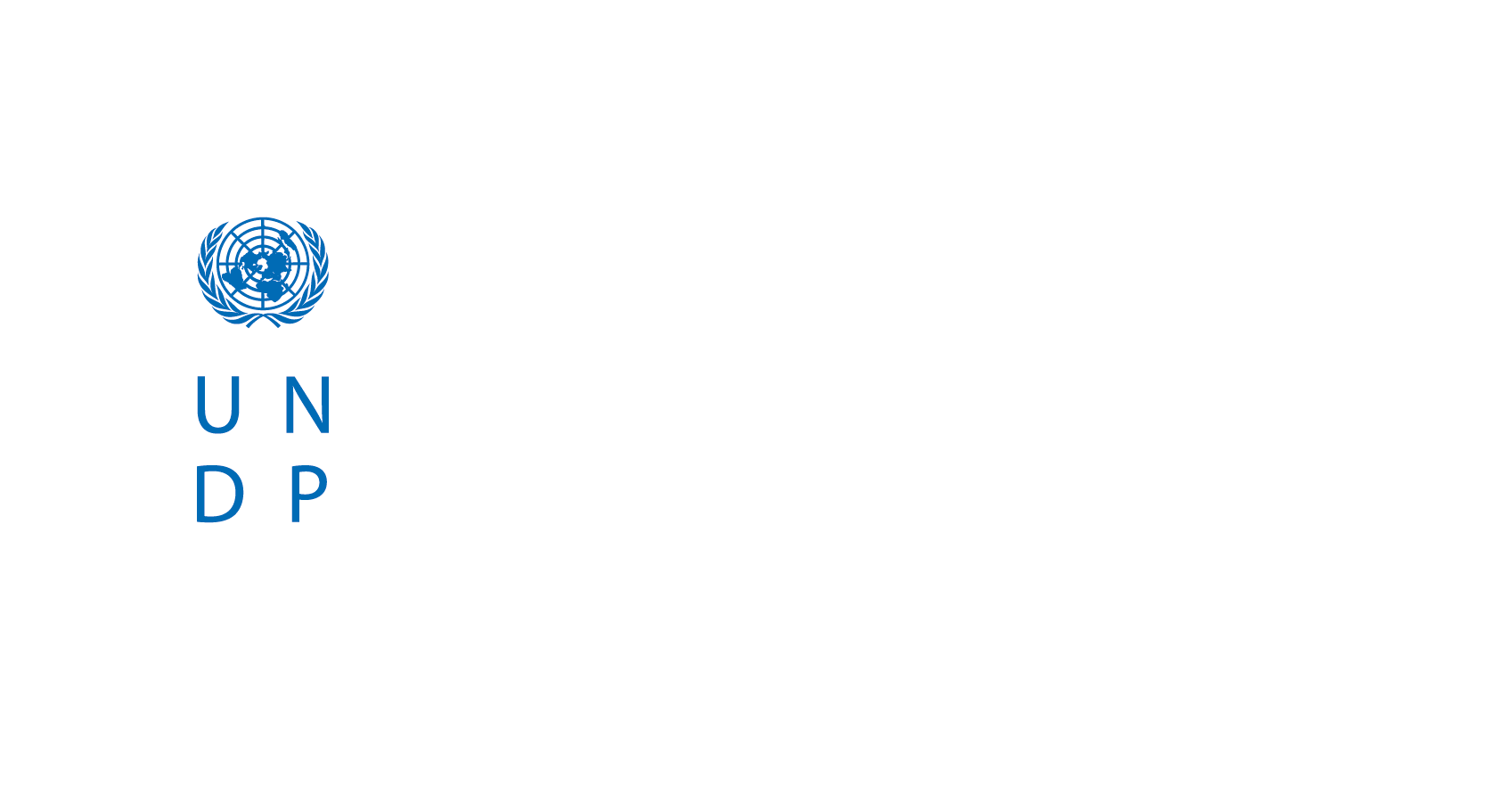 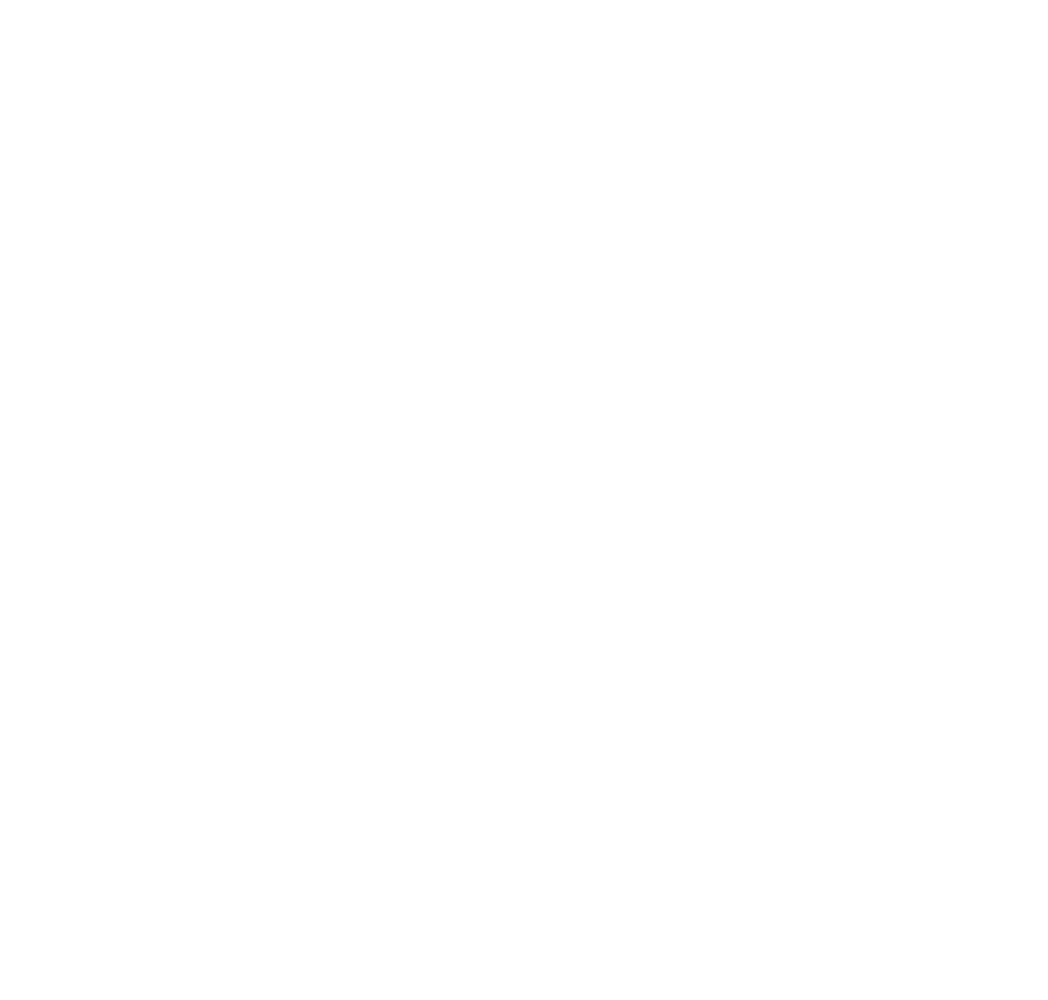 THANK YOU